Презентация группы общеразвивающей направленности №8 «Почемучка»
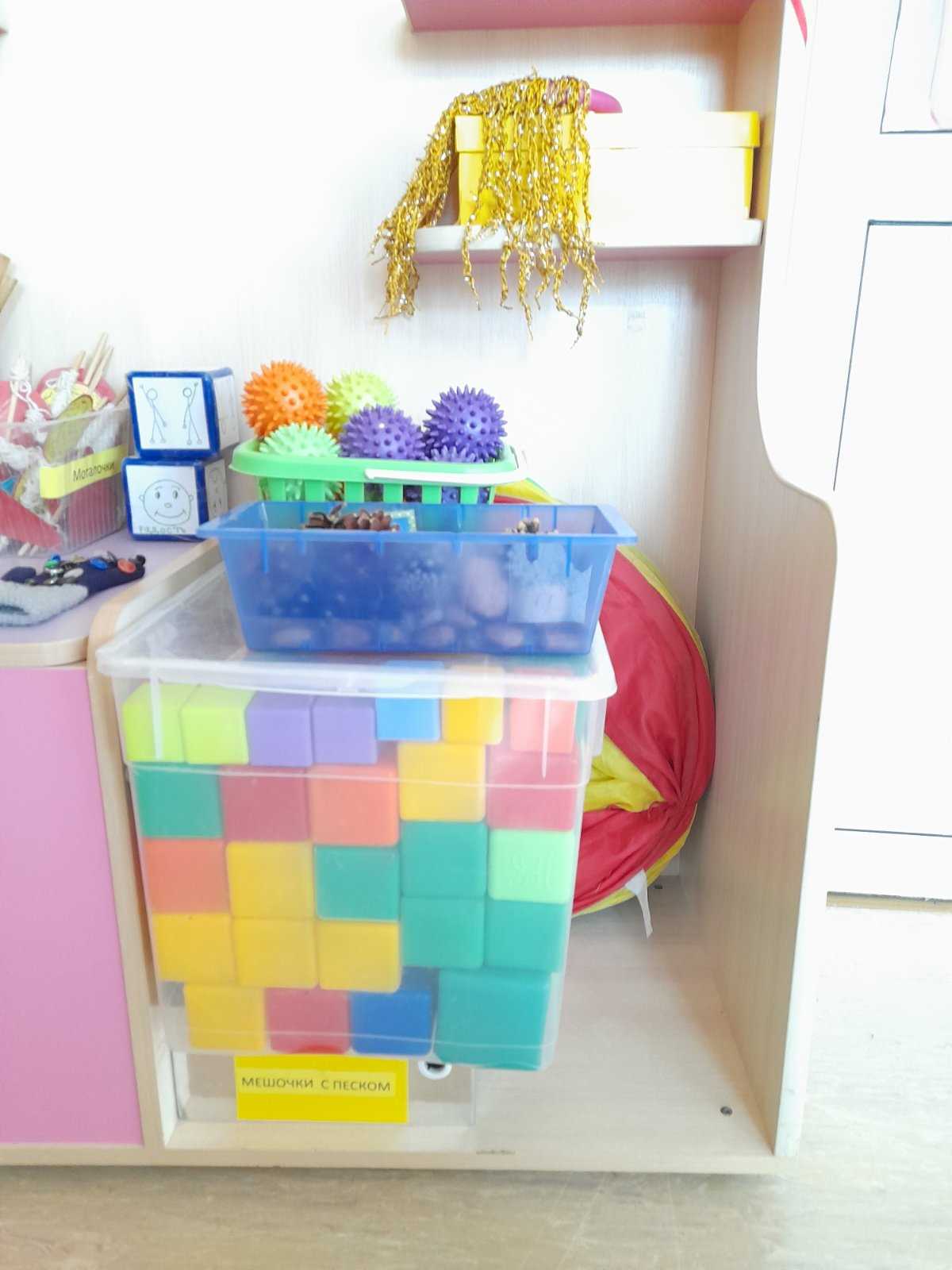 Если спортом заниматься,
Здоровым будешь оставаться.
Будешь бодрым ты всегда,
Ловким, быстрым, как стрела!
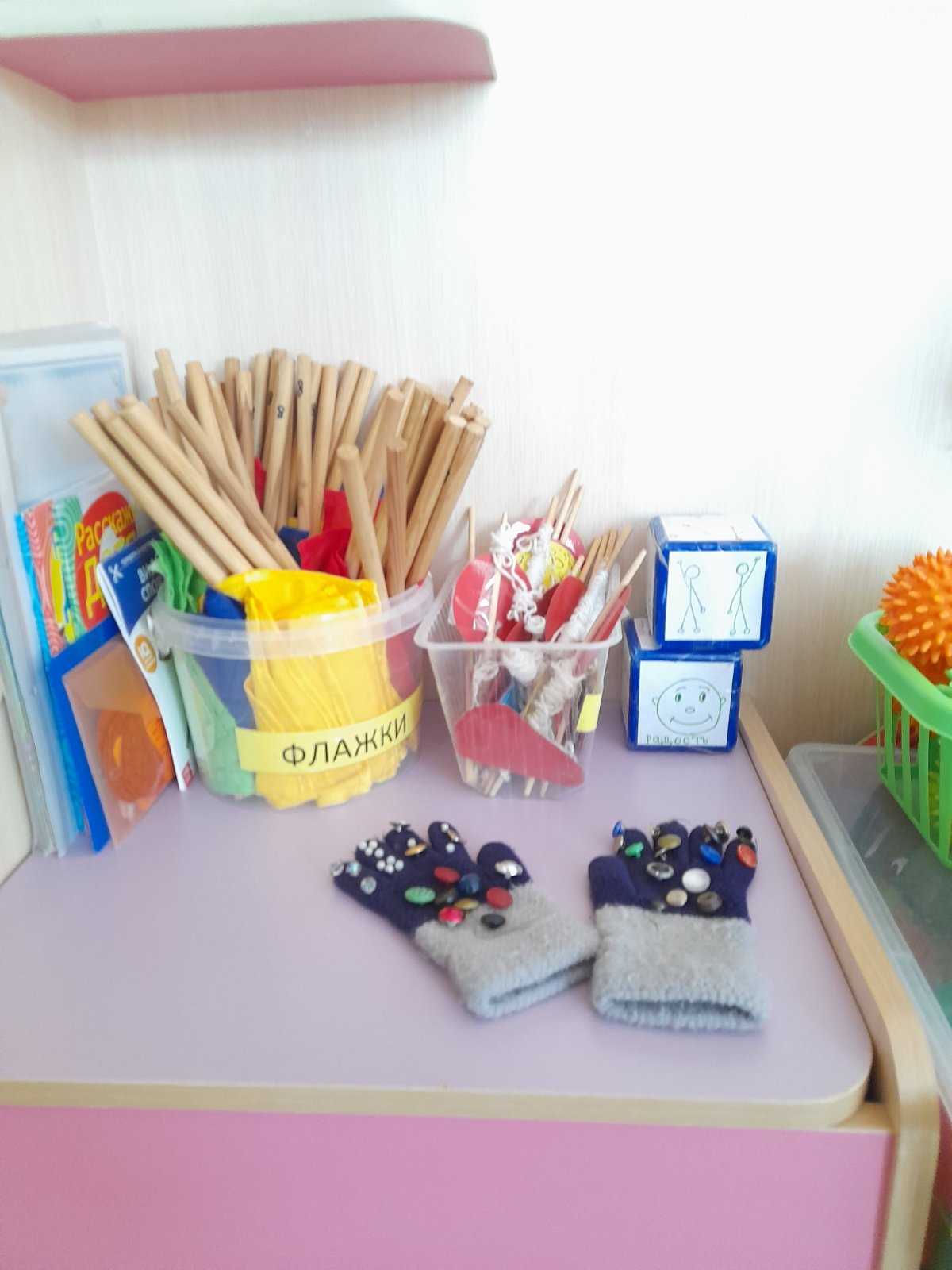 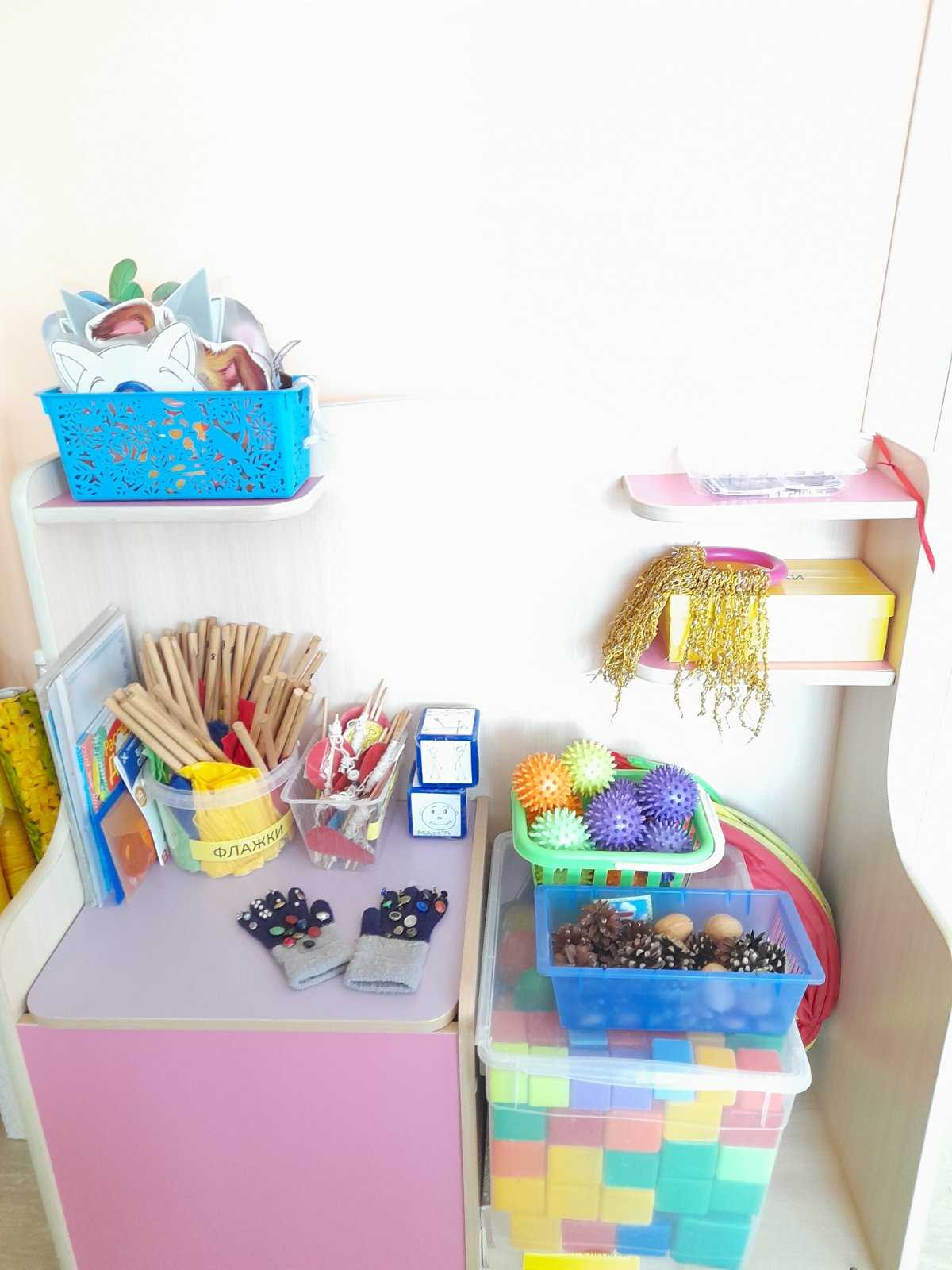 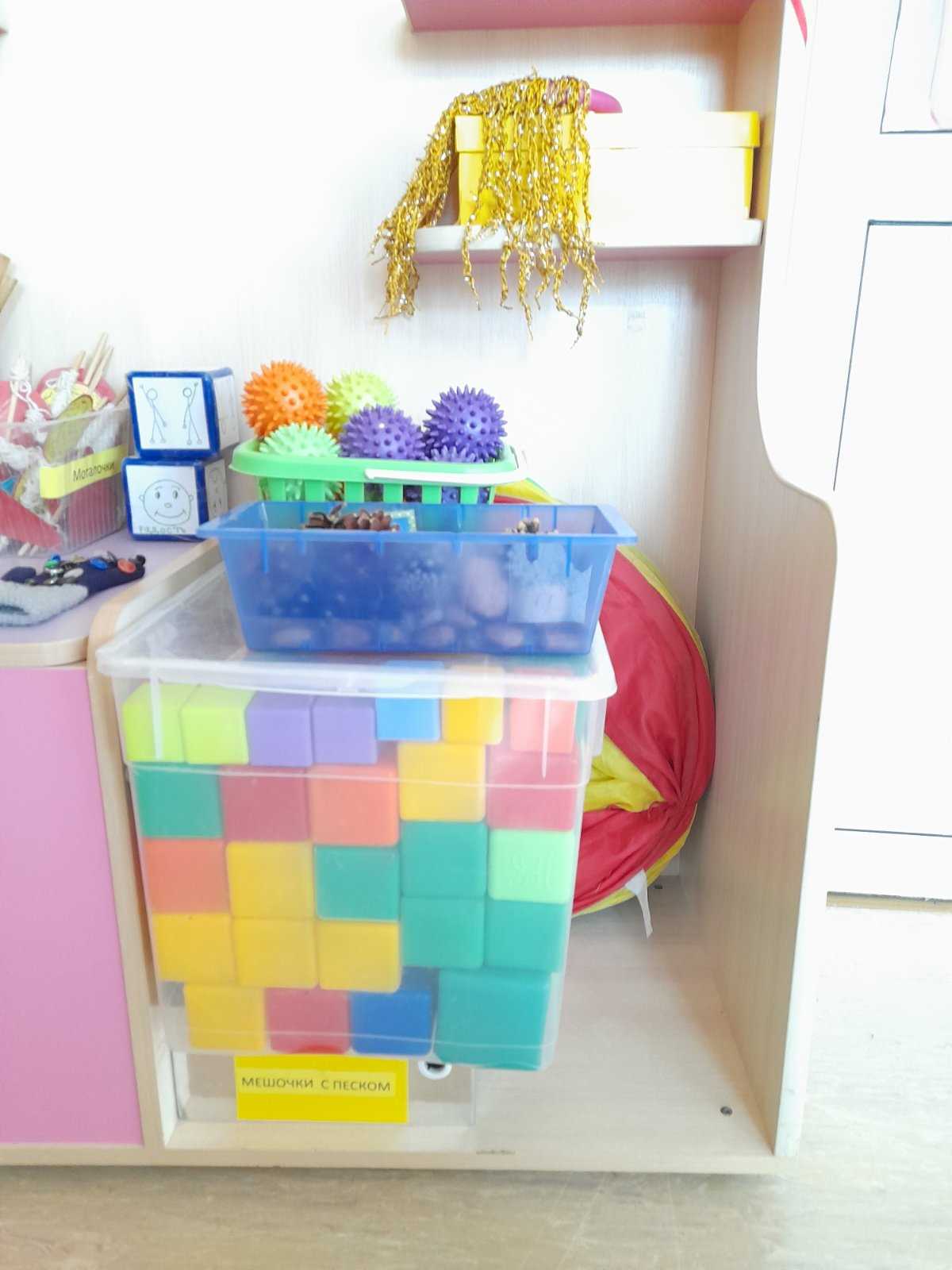 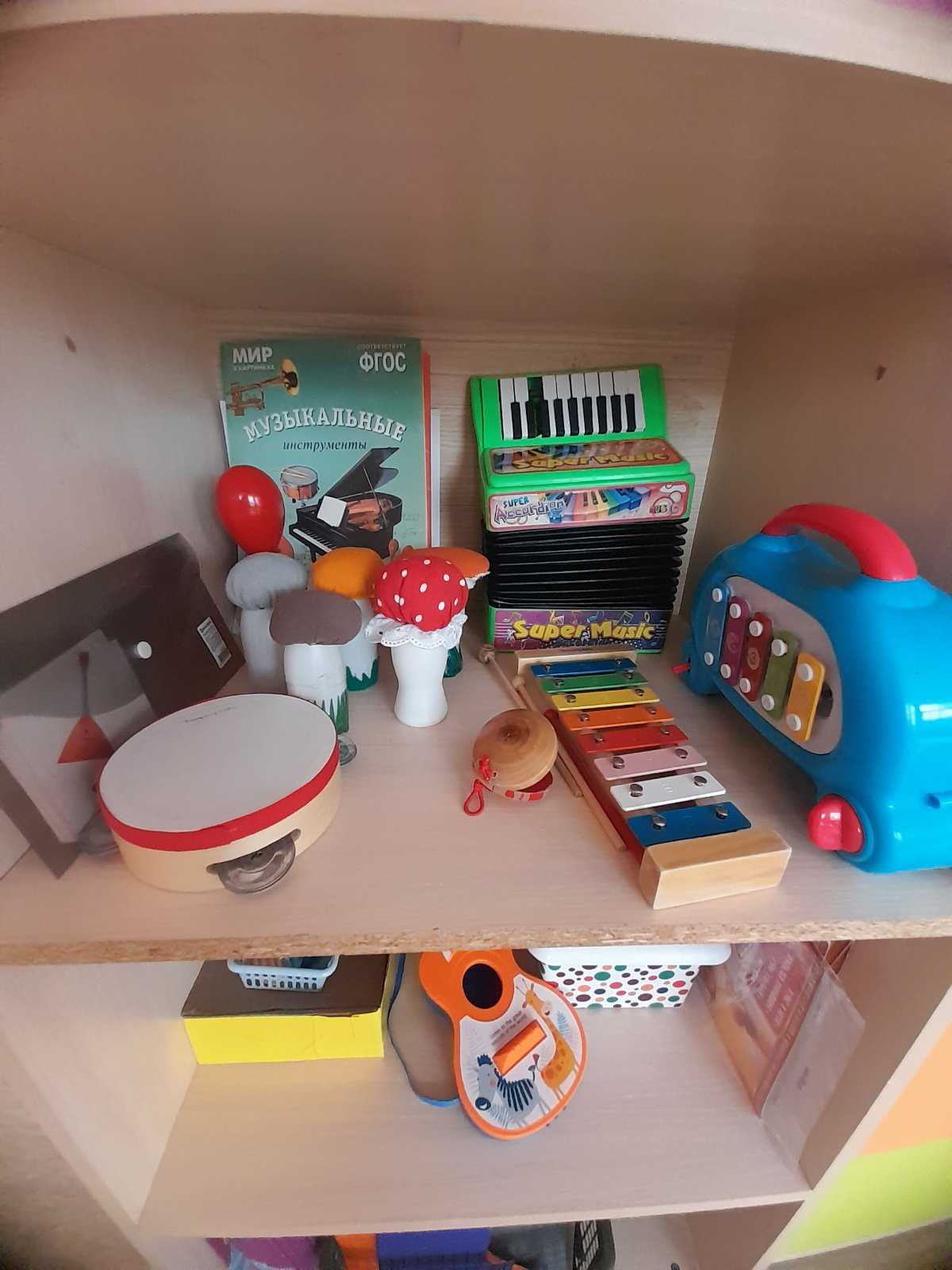 Инструментов всех не счесть.
И гармошка даже есть!
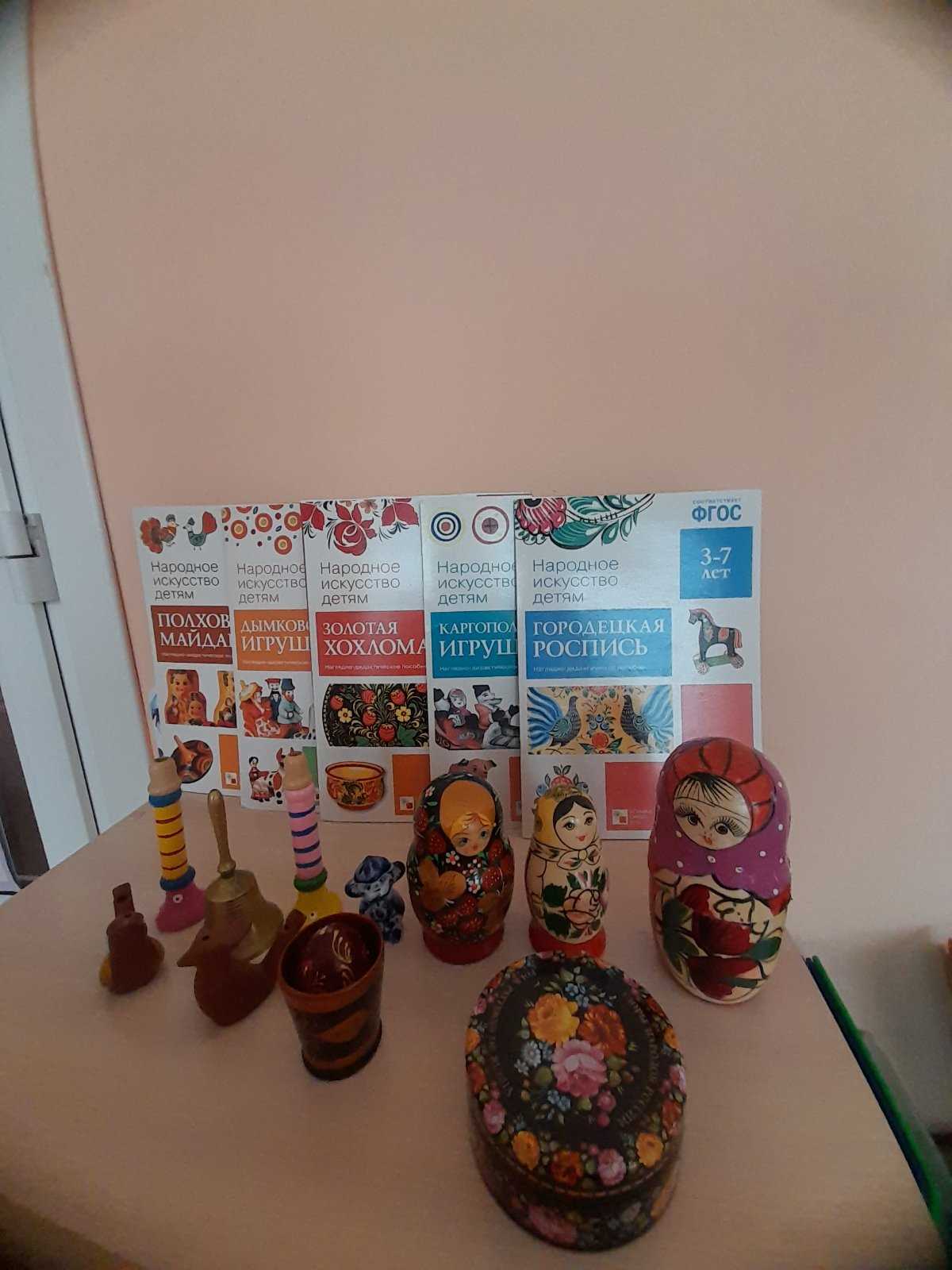 Над бумажным над листом 
Машет кисточка хвостом.
И не просто машет,
А бумагу мажет.
Красит в разные цвета.
Ах, какая красота!
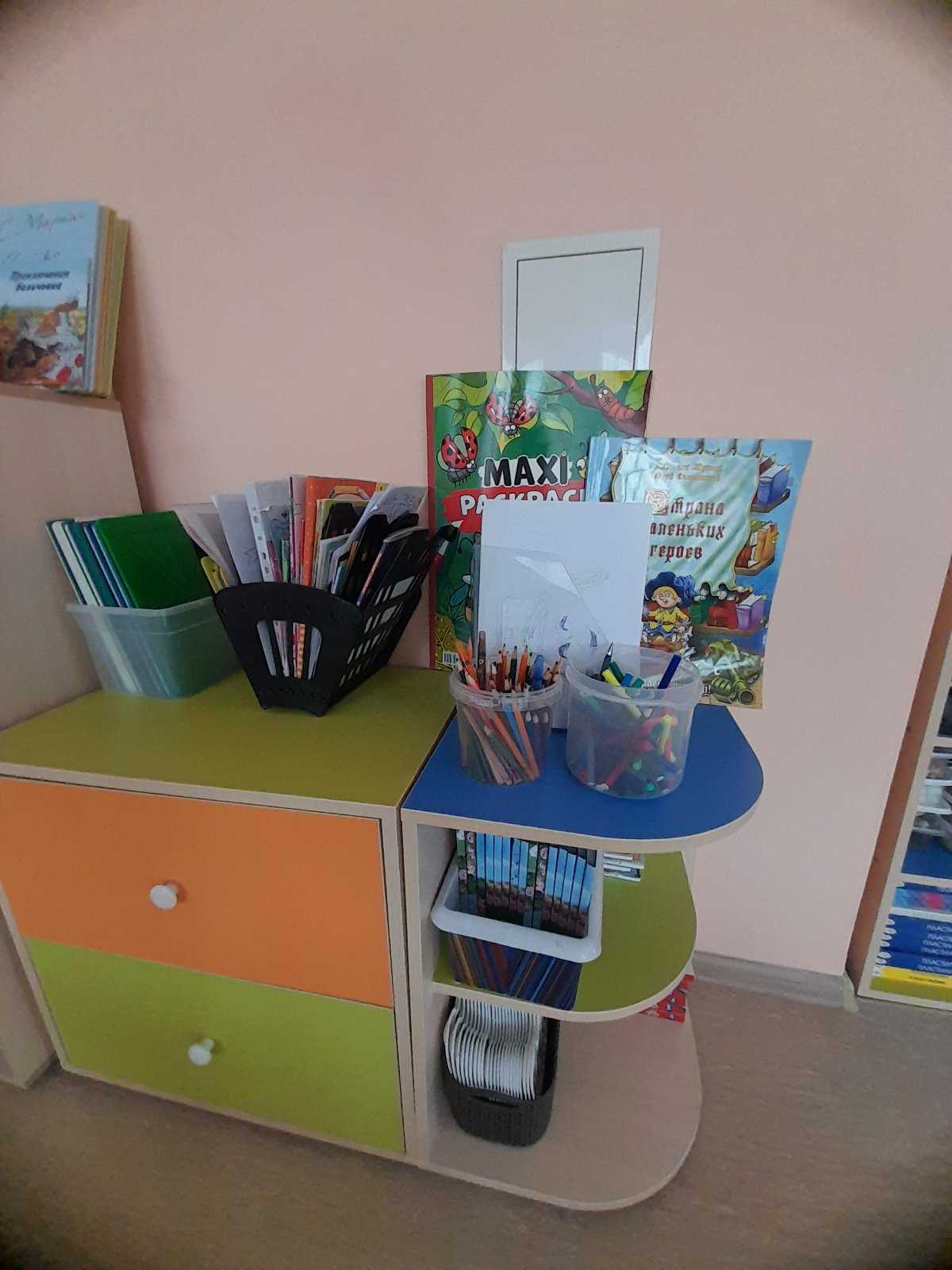 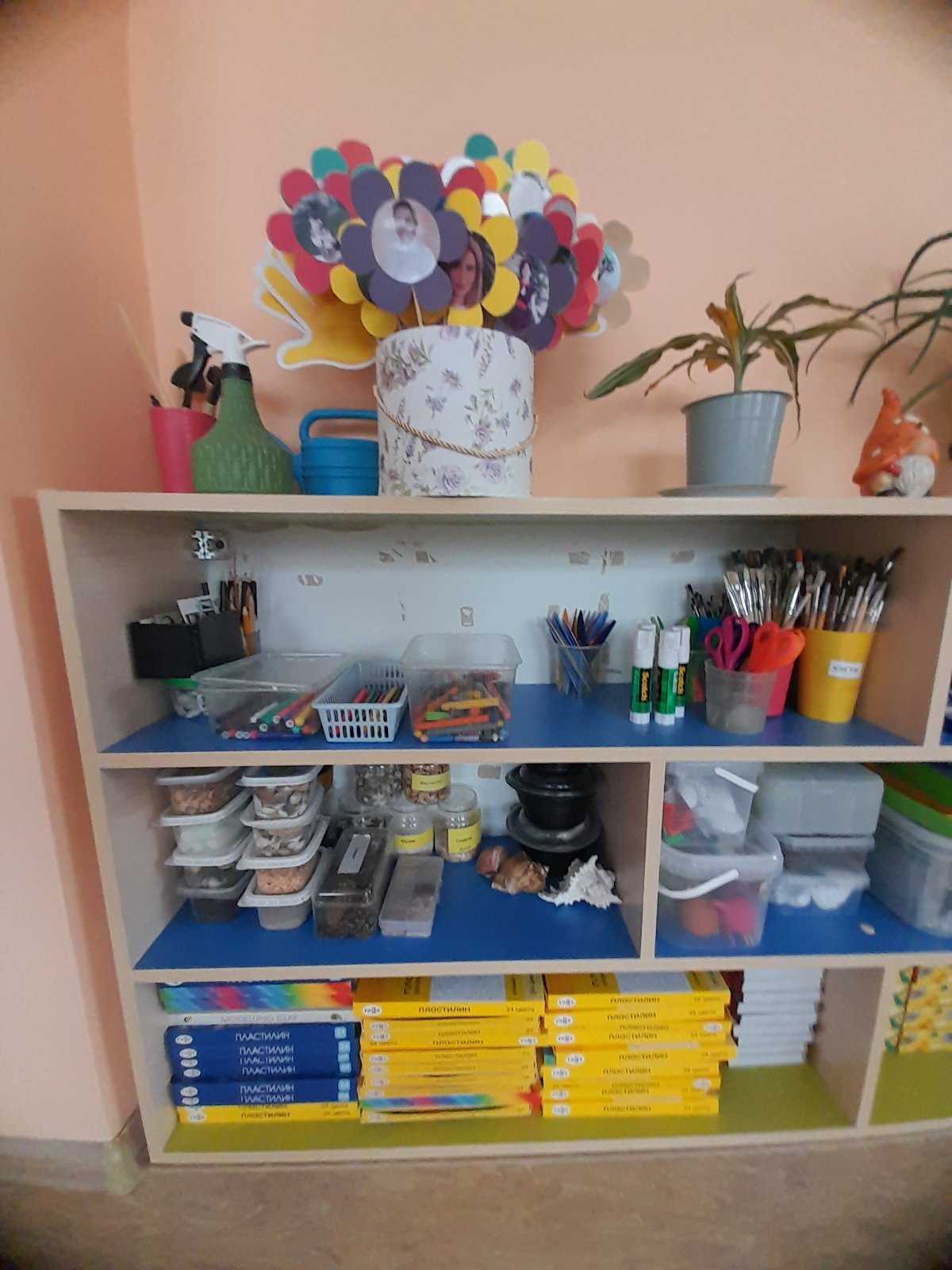 Что для опытов сгодится –
На этих полочках хранится.
Удивляемся всему:
Как? Зачем? И почему?
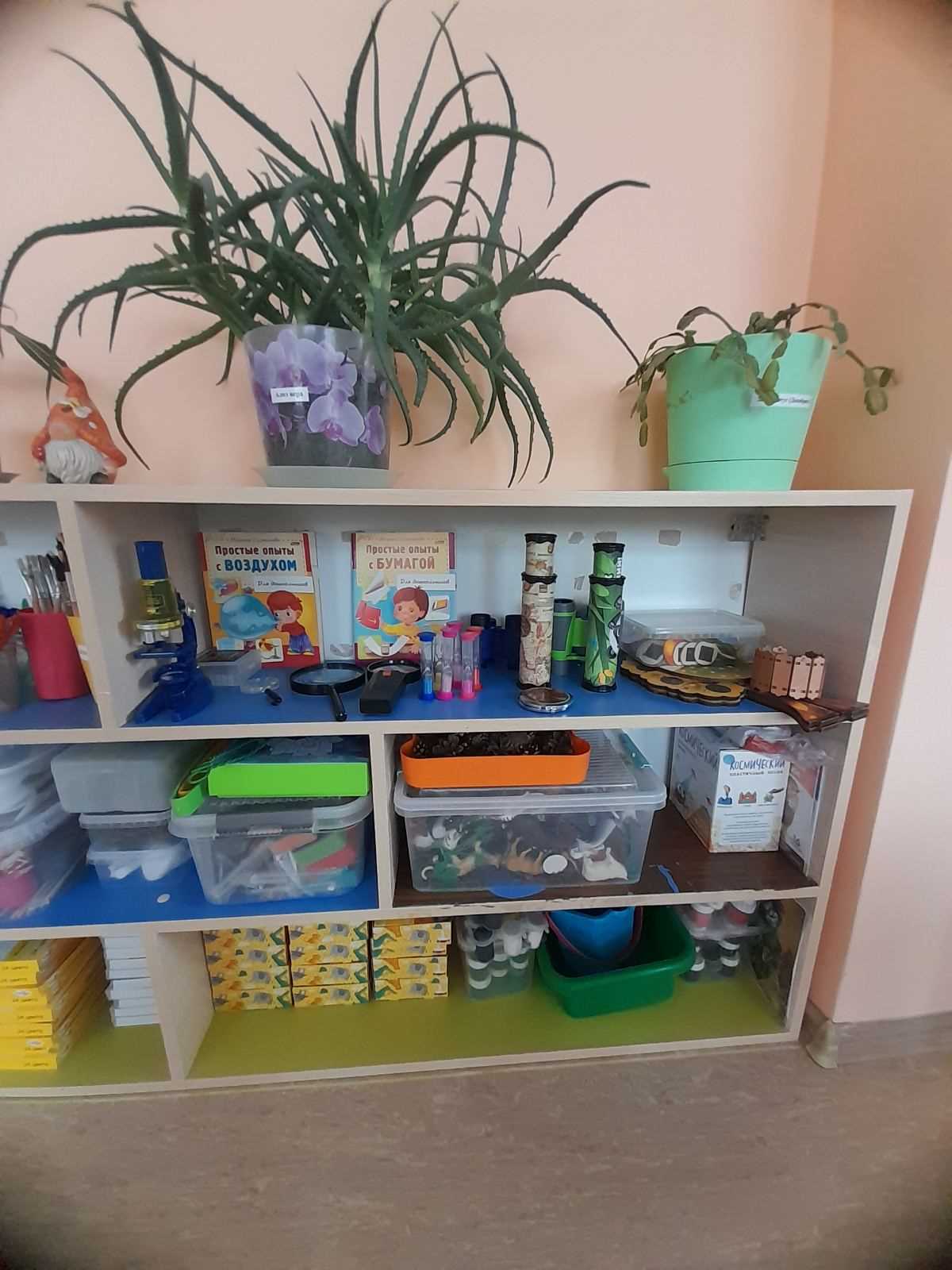 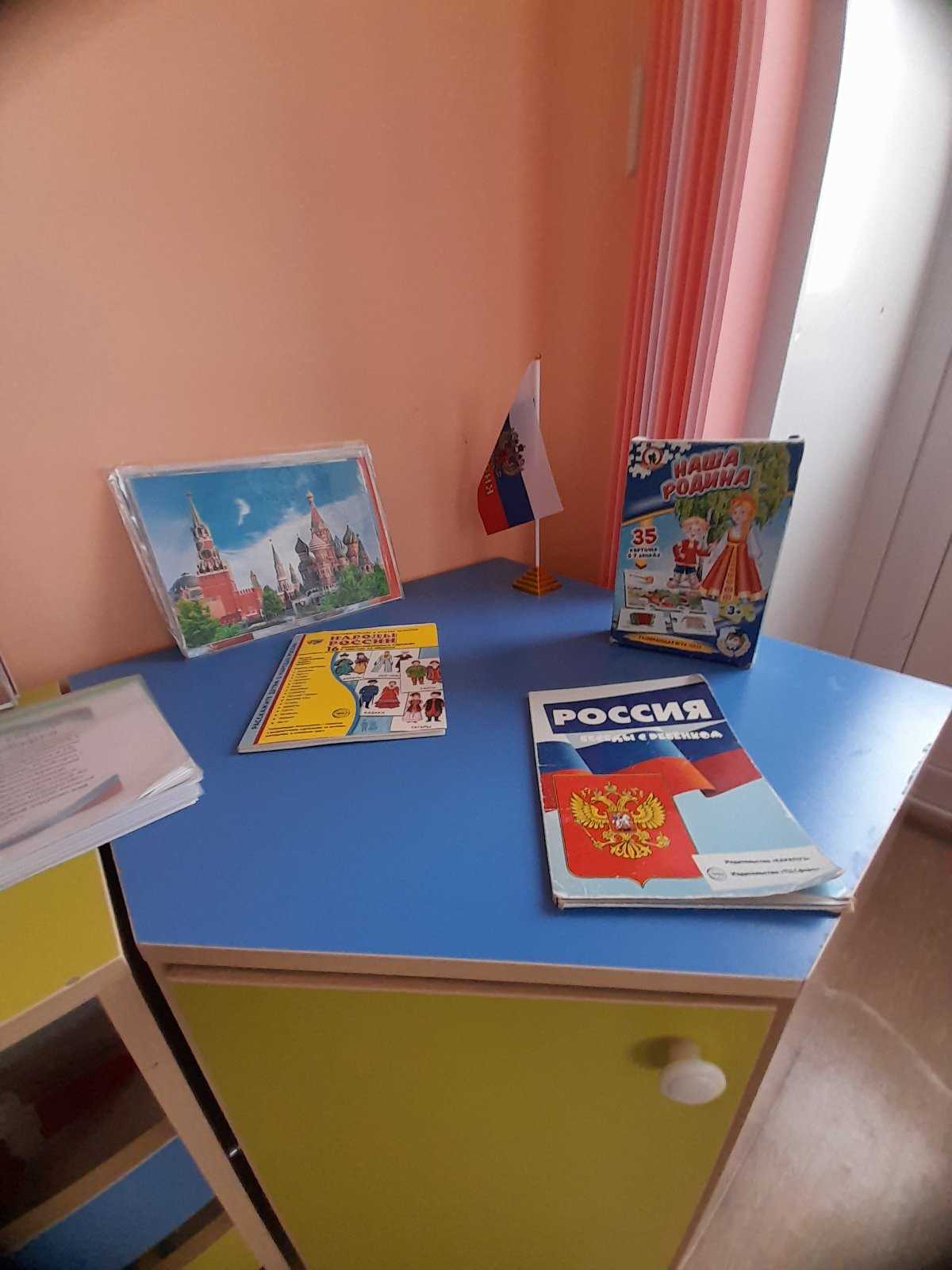 Наша Родина для нас –
Выше всех других прикрас!
Мы про флаг, про гимн всё знаем,
Про Оренбург не забываем!
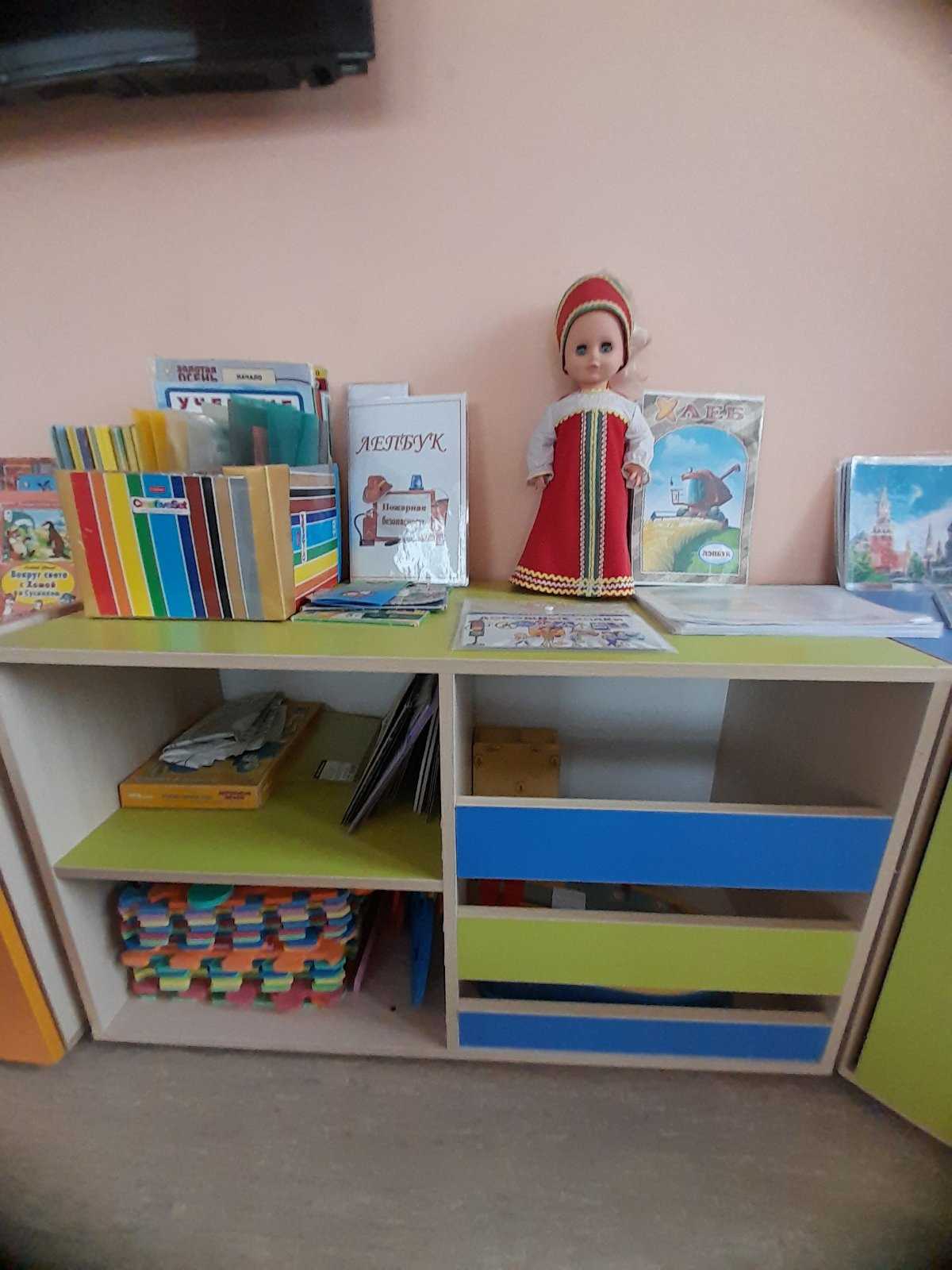 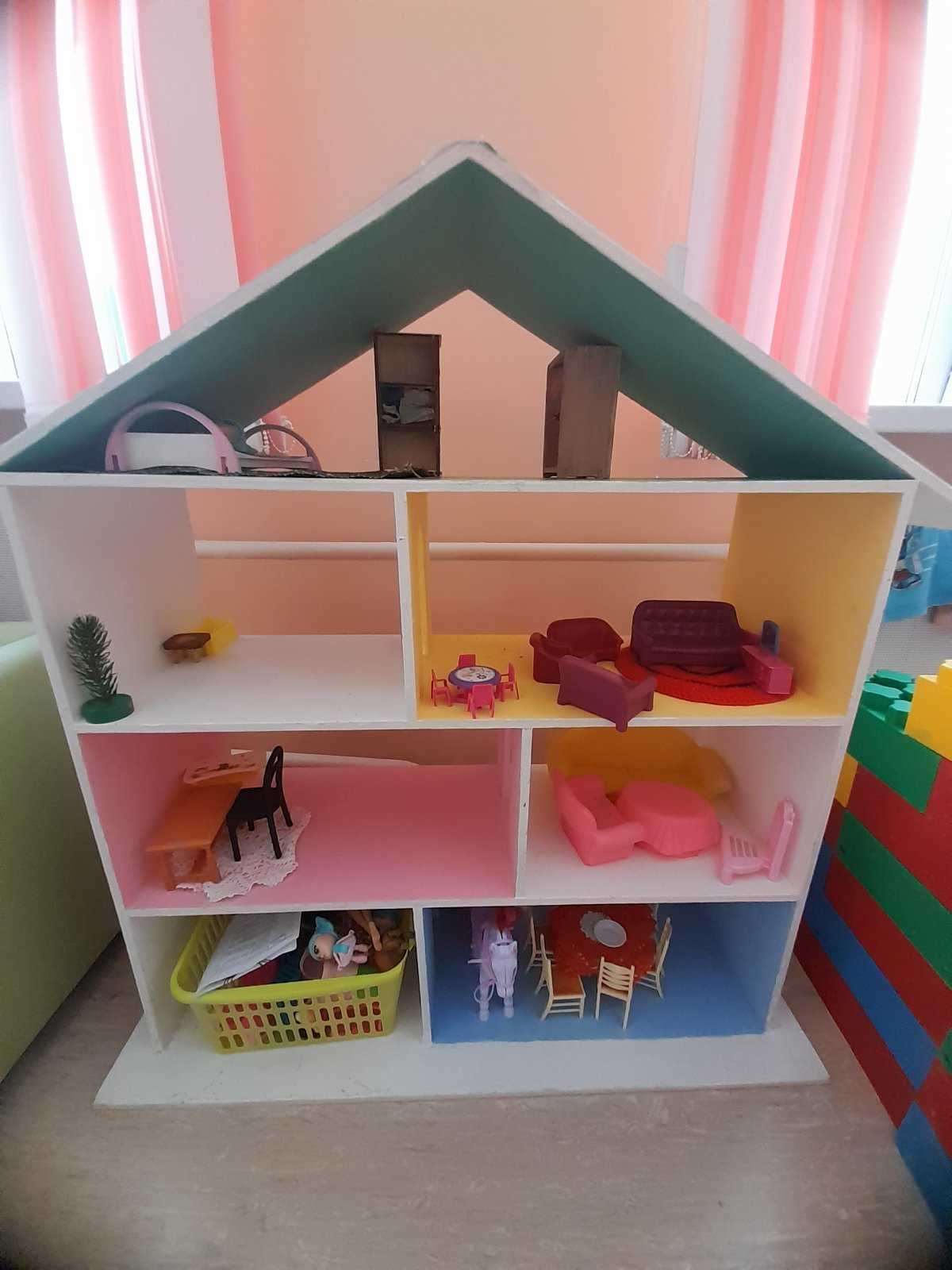 Много игрушек в детском саду.
Наши игрушки стоят на виду.
С ними весело играем,
В роли взрослых выступаем.
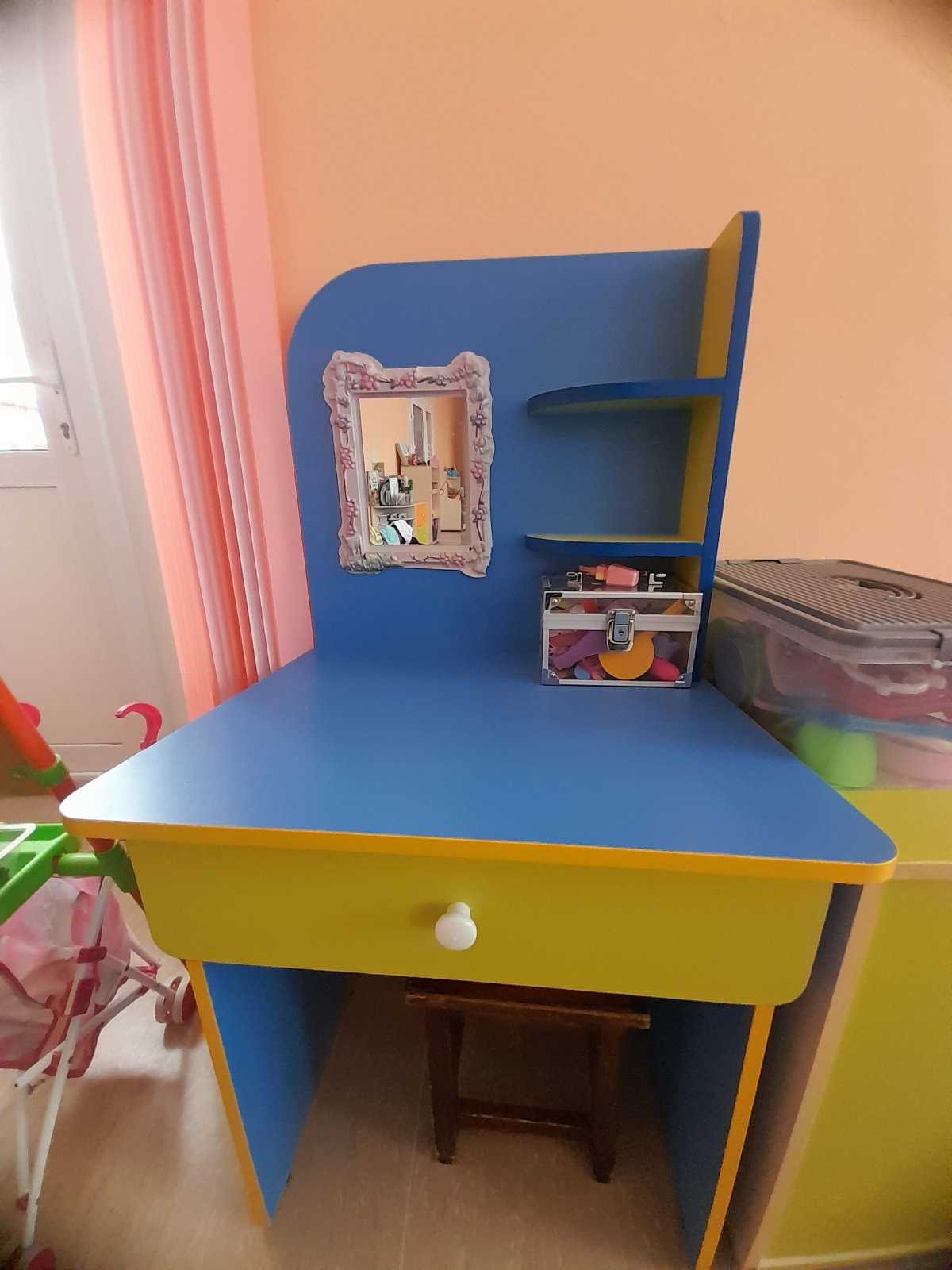 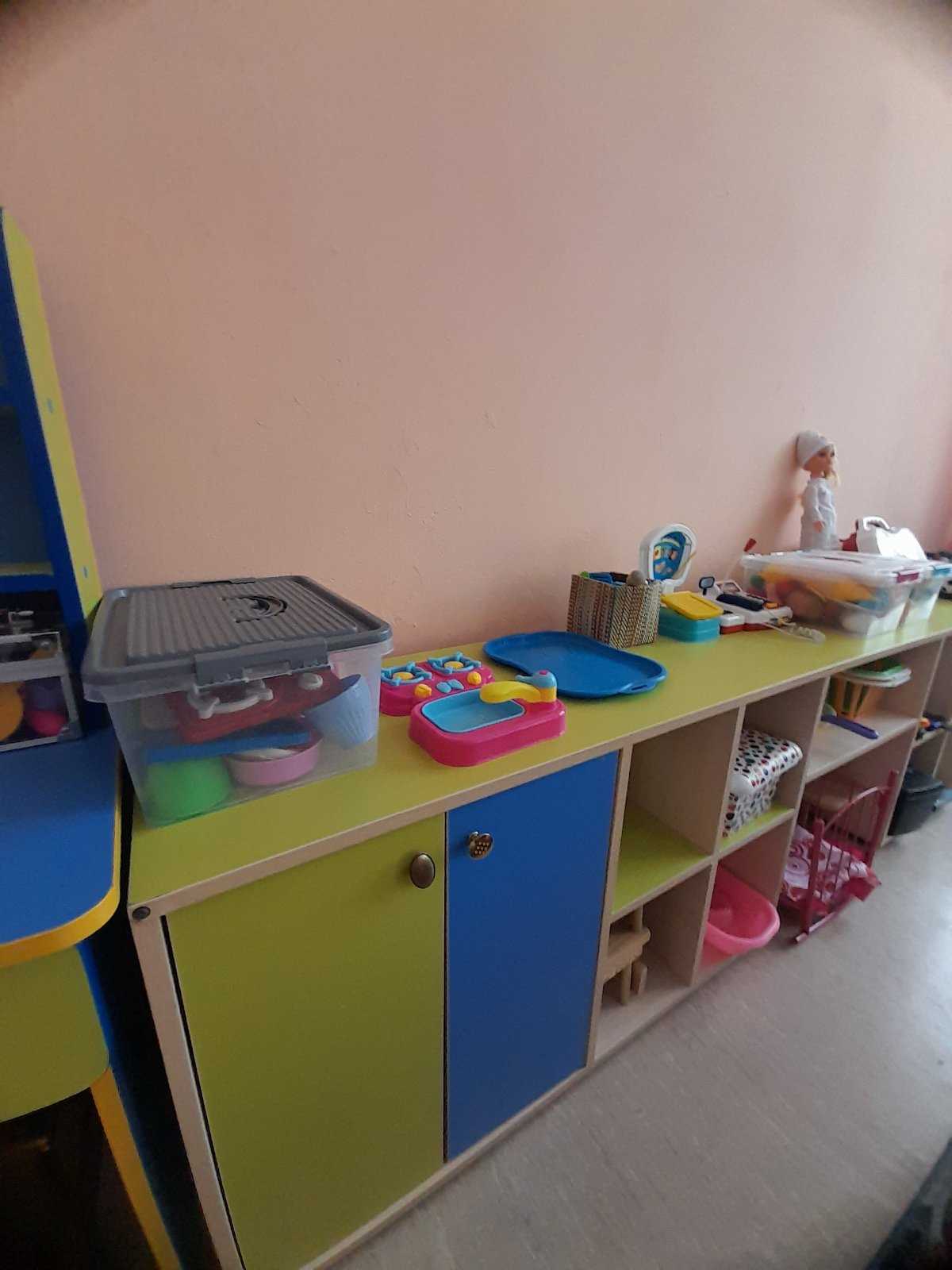 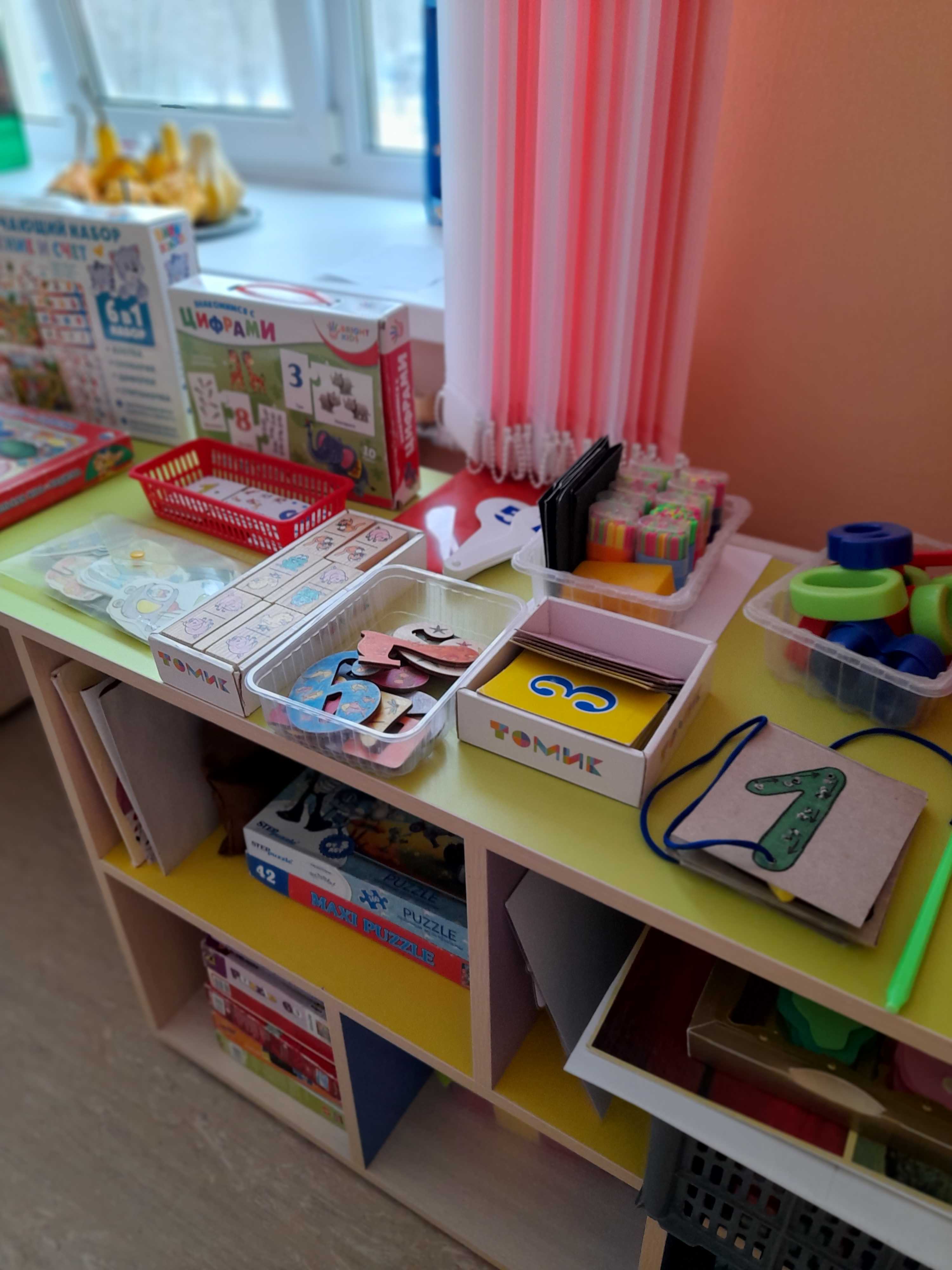 Чтобы умными нам стать,
К школе всё успеть узнать,
Здесь научимся вдвойне
Знанья сами добывать,
Чтоб учиться нам на «пять»!
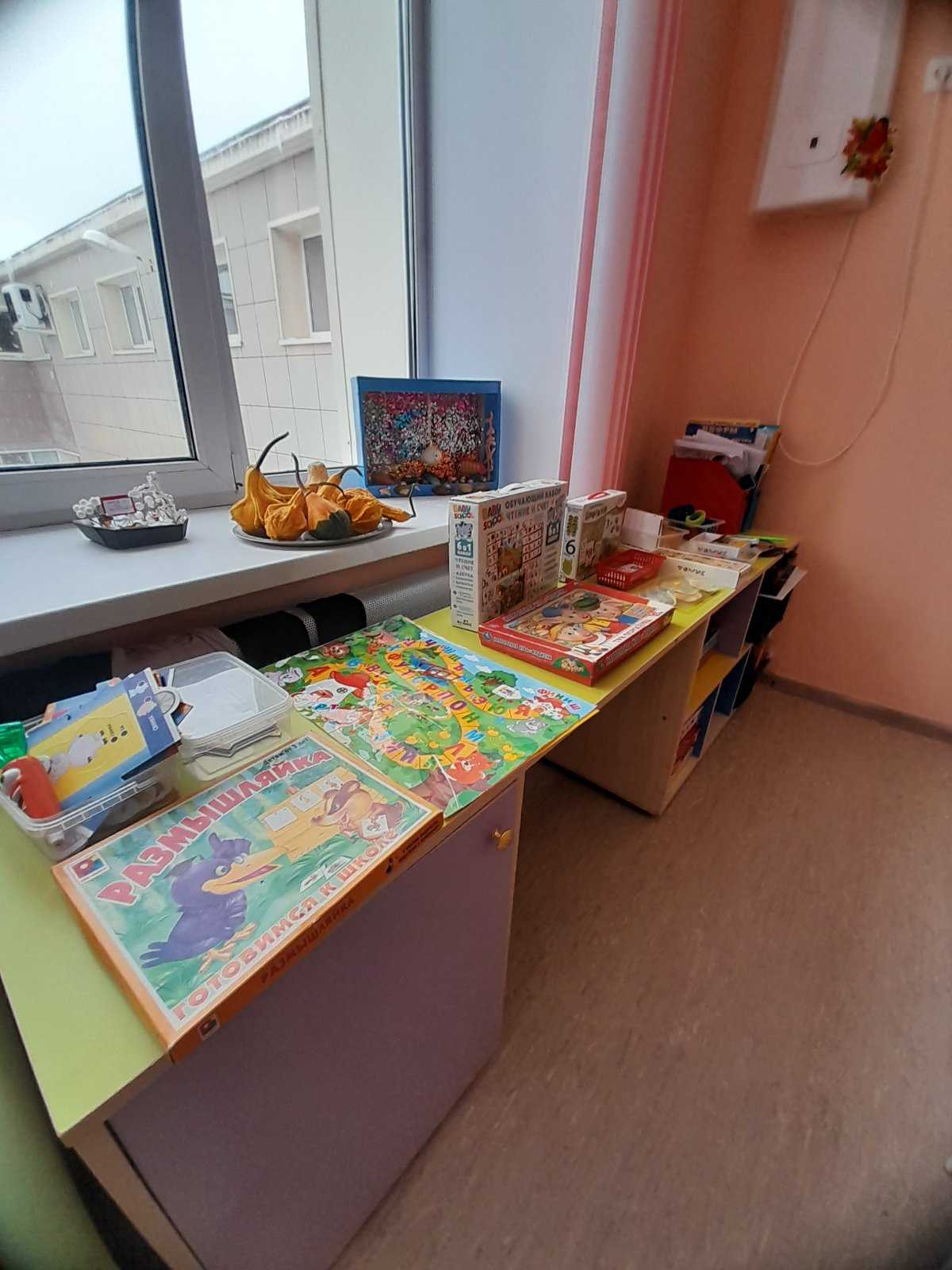 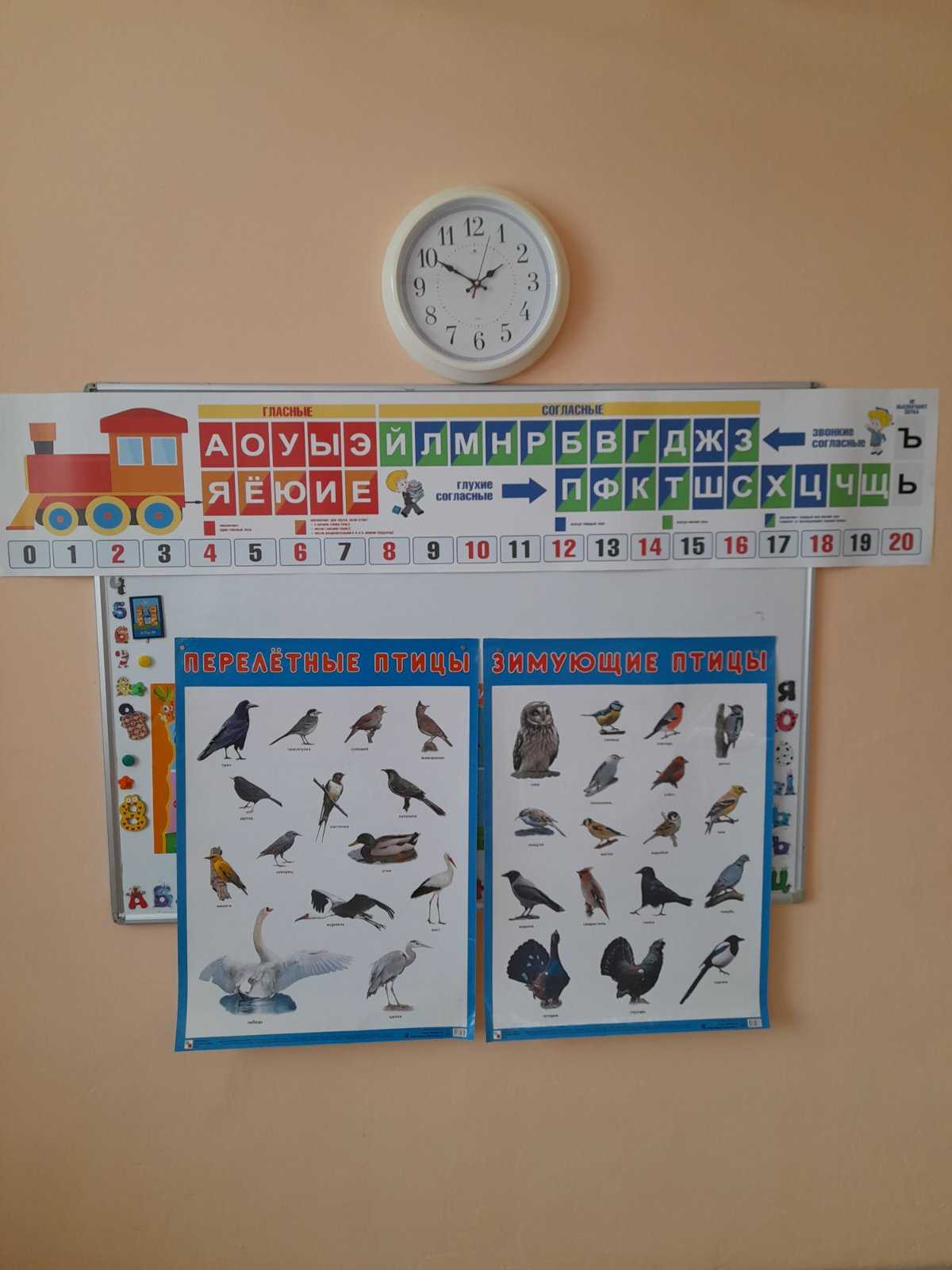 Проходит время день за днём,
Читаем книгу за столом.
Вы приходите в гости к нам!
Мы прочитаем книги вам!
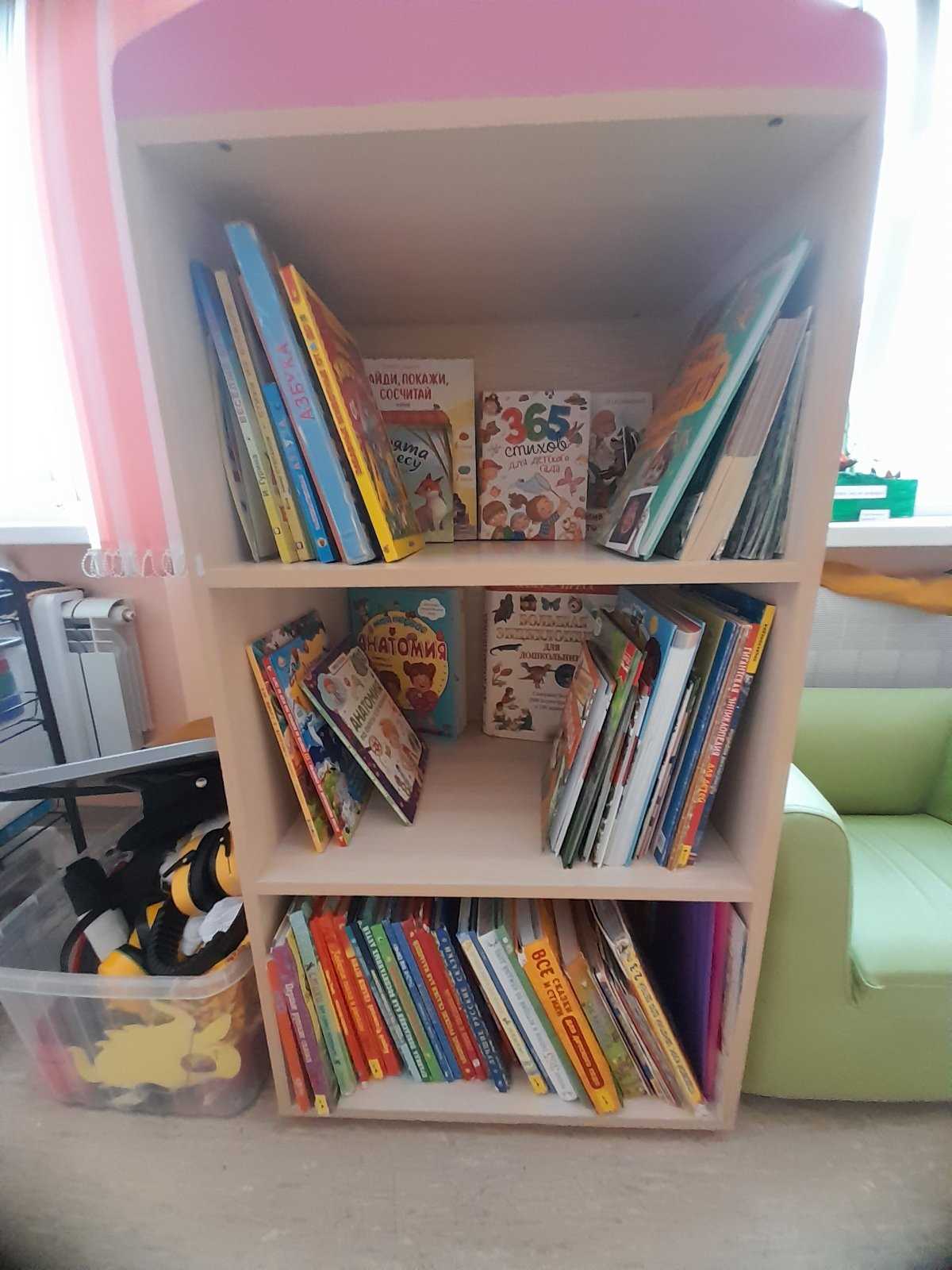